Движение воздушных масс. 
Атмосферные  фронты.  
Циклоны  и  антициклоны.
Теплый атмосферный фронт
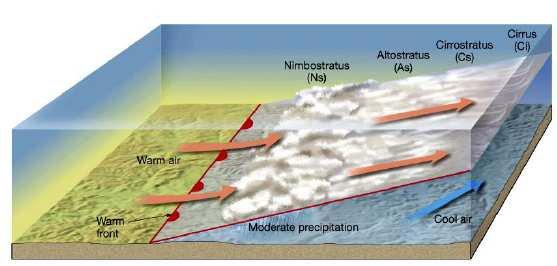 Холодный фронт
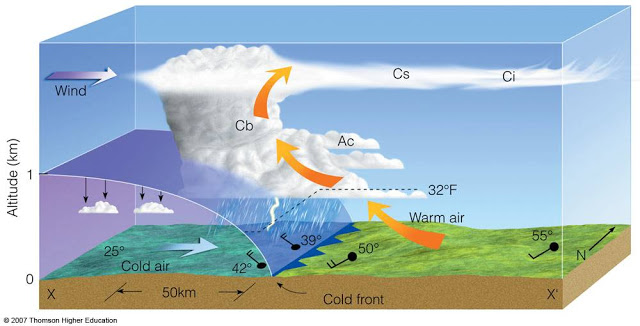 Атмосферный  фронт—это  полоса,  разделяющая  разные  по  своим  свойствам  воздушные  массы
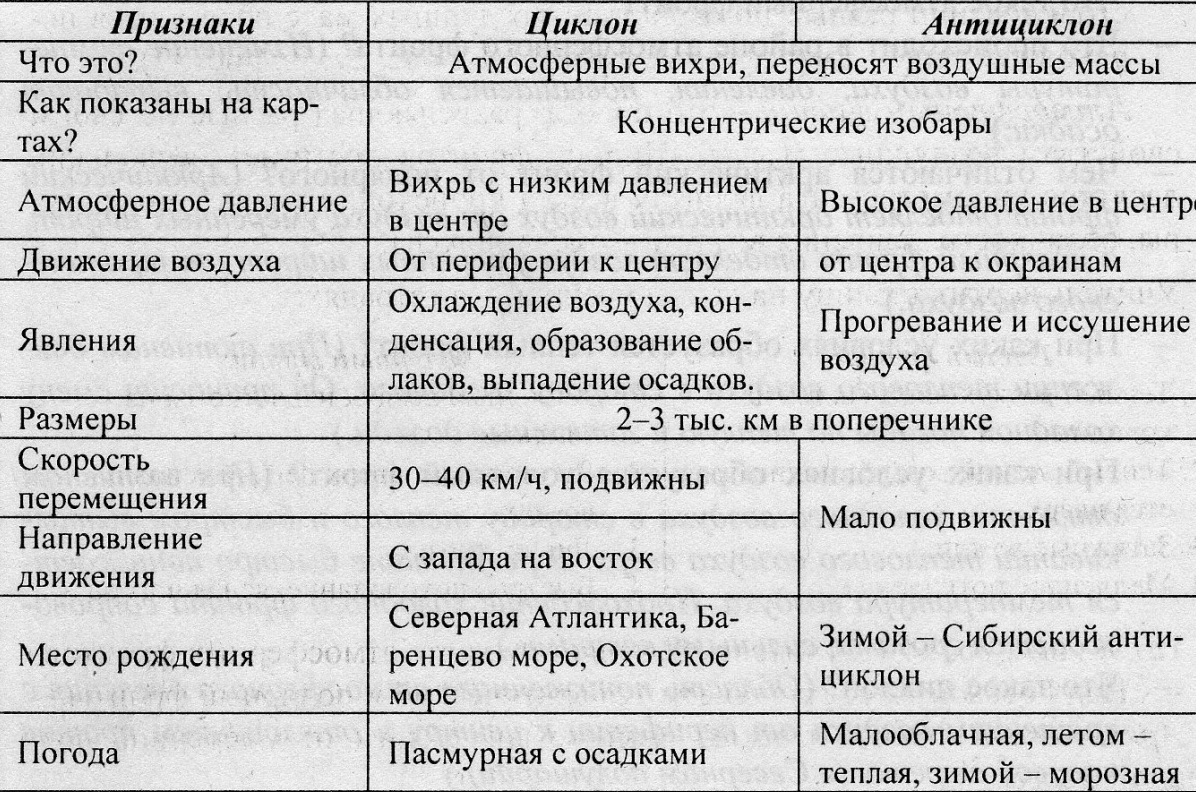 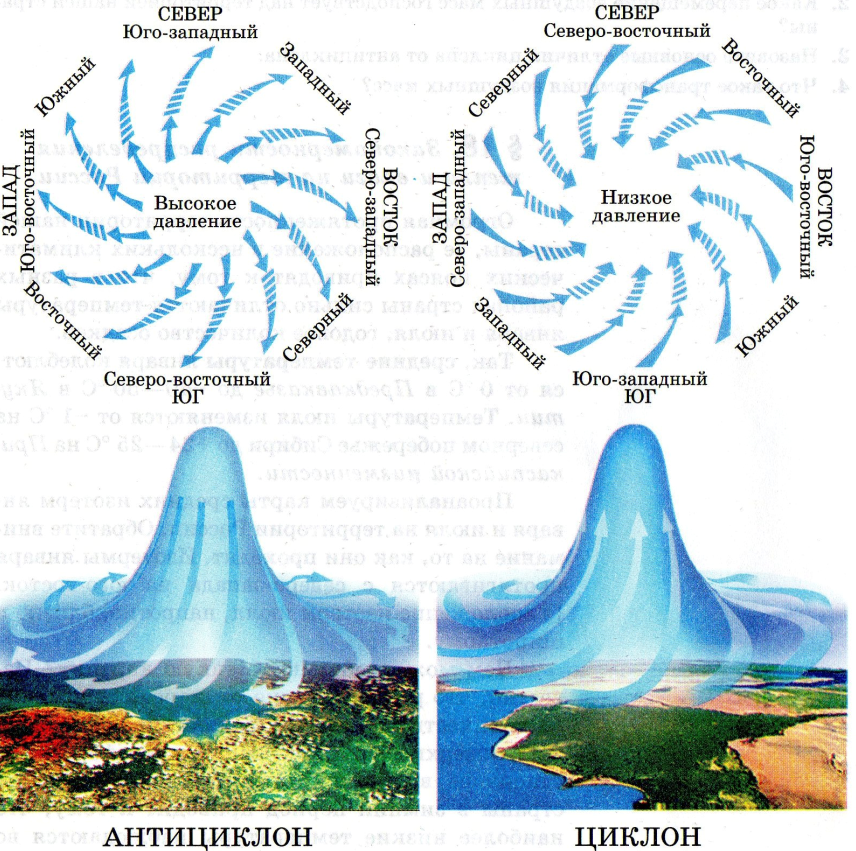 Синоптическая  карта
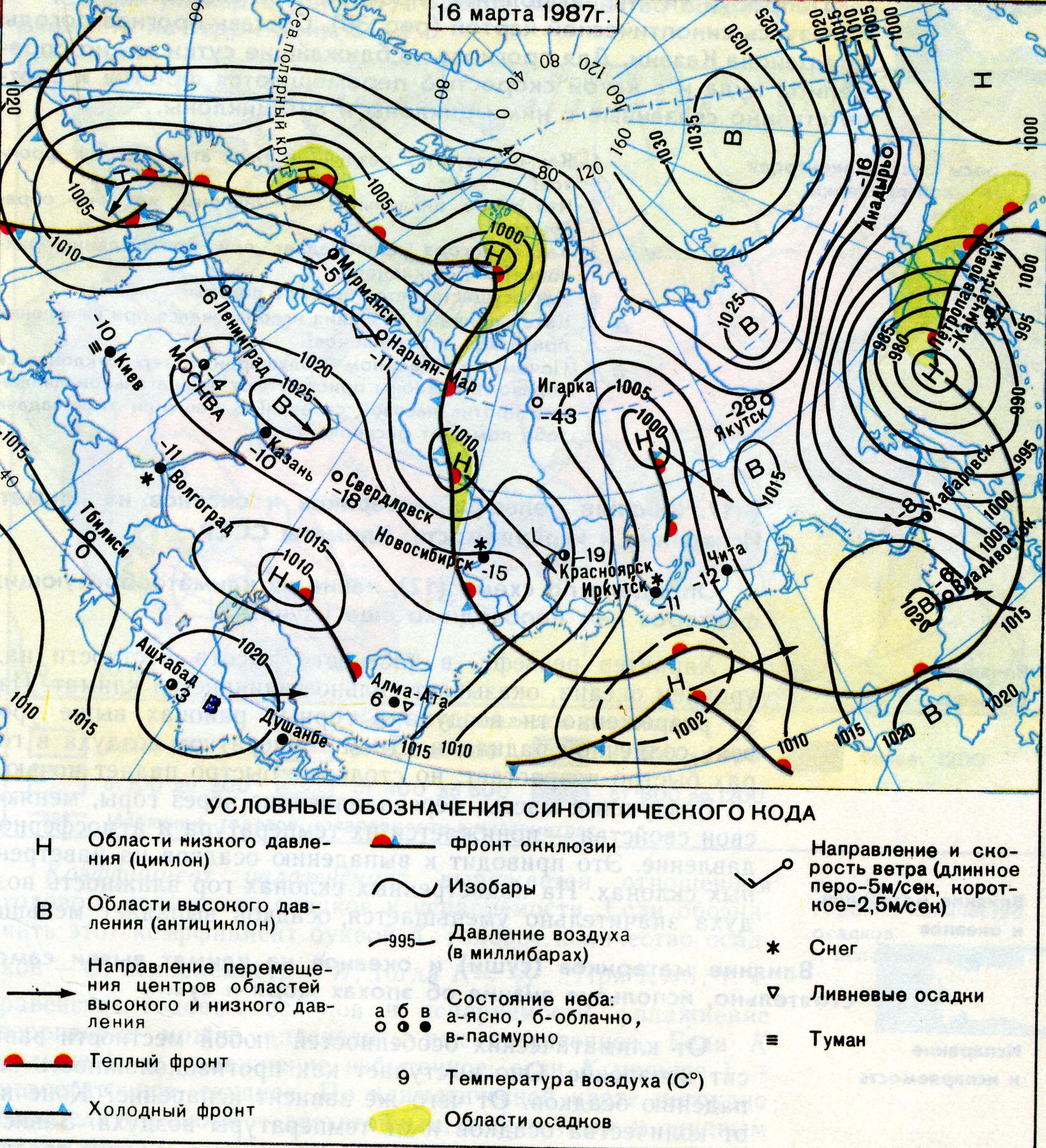 1.Какое  время  года
изображено  на  карте?
2. Где  на  территории 
страны  самое  низкое  
давление?
3. Сколько  циклонов  
(антициклонов)  
зафиксировано  на  карте?  
4. Где  отмечается  наиболее  
низкая  температура  и  чему  
она  равна?
5. Какое  состояние  неба  
преобладает  над  страной?
6. Где  над  территорией  страны  отмечается  безоблачное  небо?
7. Для  чего  составляются  синоптические  карты?